PROGETTO D’INCLUSIONE
Docenti
Rea Nunzia/ Sepe Carmela
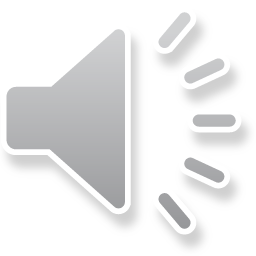 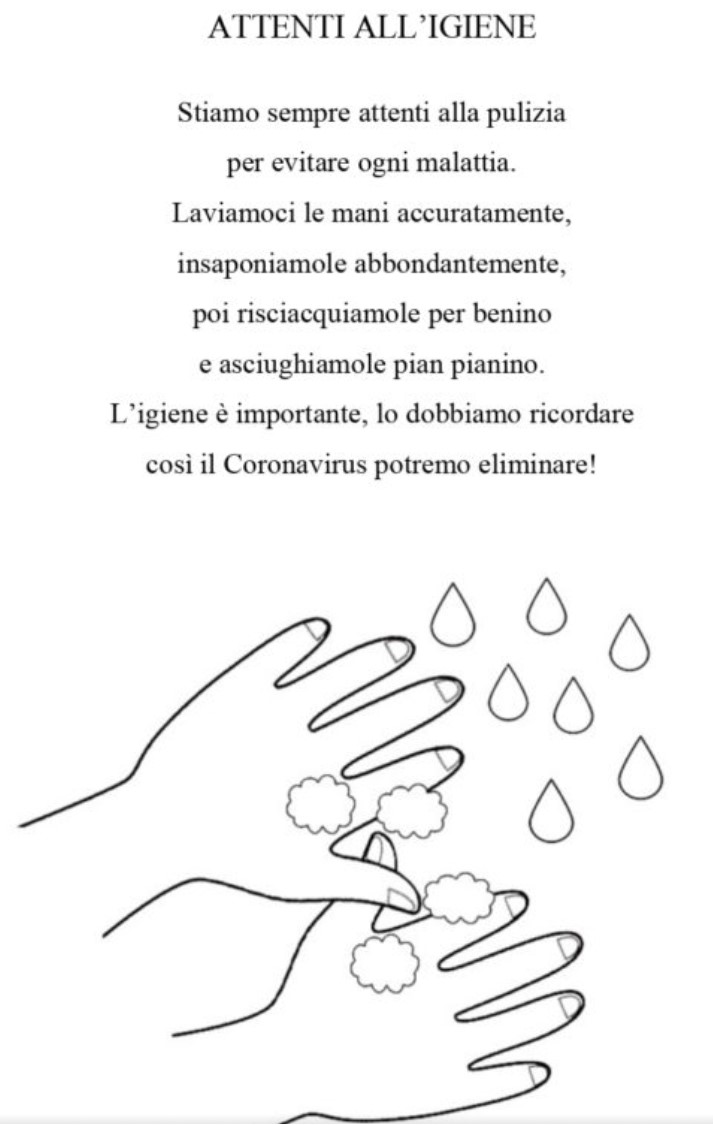 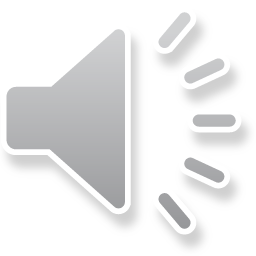 Visiona il cartoon «Leo e Giulia» e presta molta attenzione
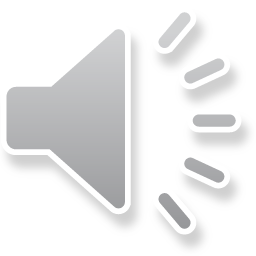 CIAO A PRESTO!
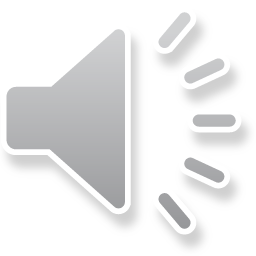